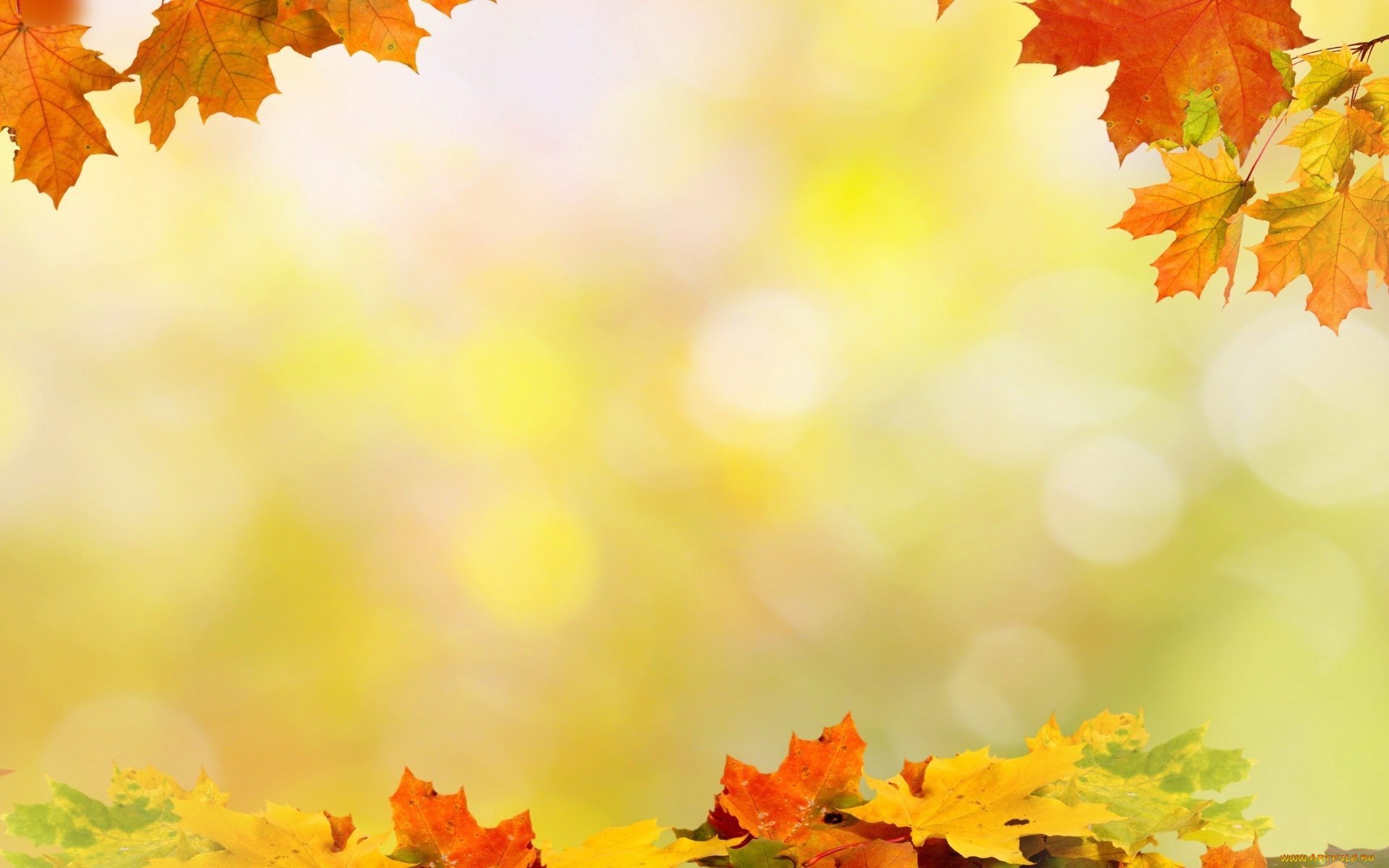 Развлечение для детей и родителей старшей группы«Шляпная мода»
Воспитатели: Костромина О.В.
Кадочникова Е.Н.
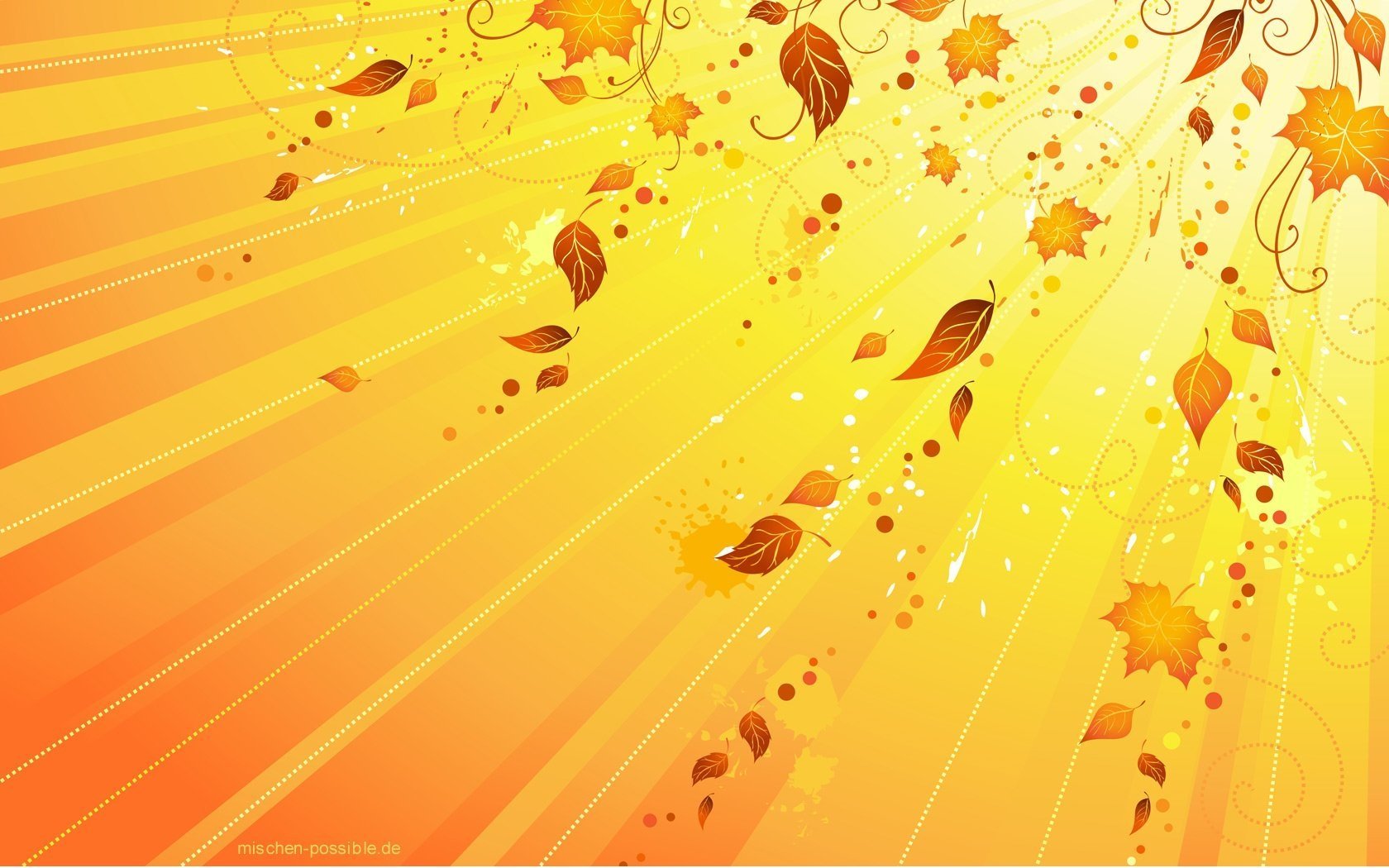 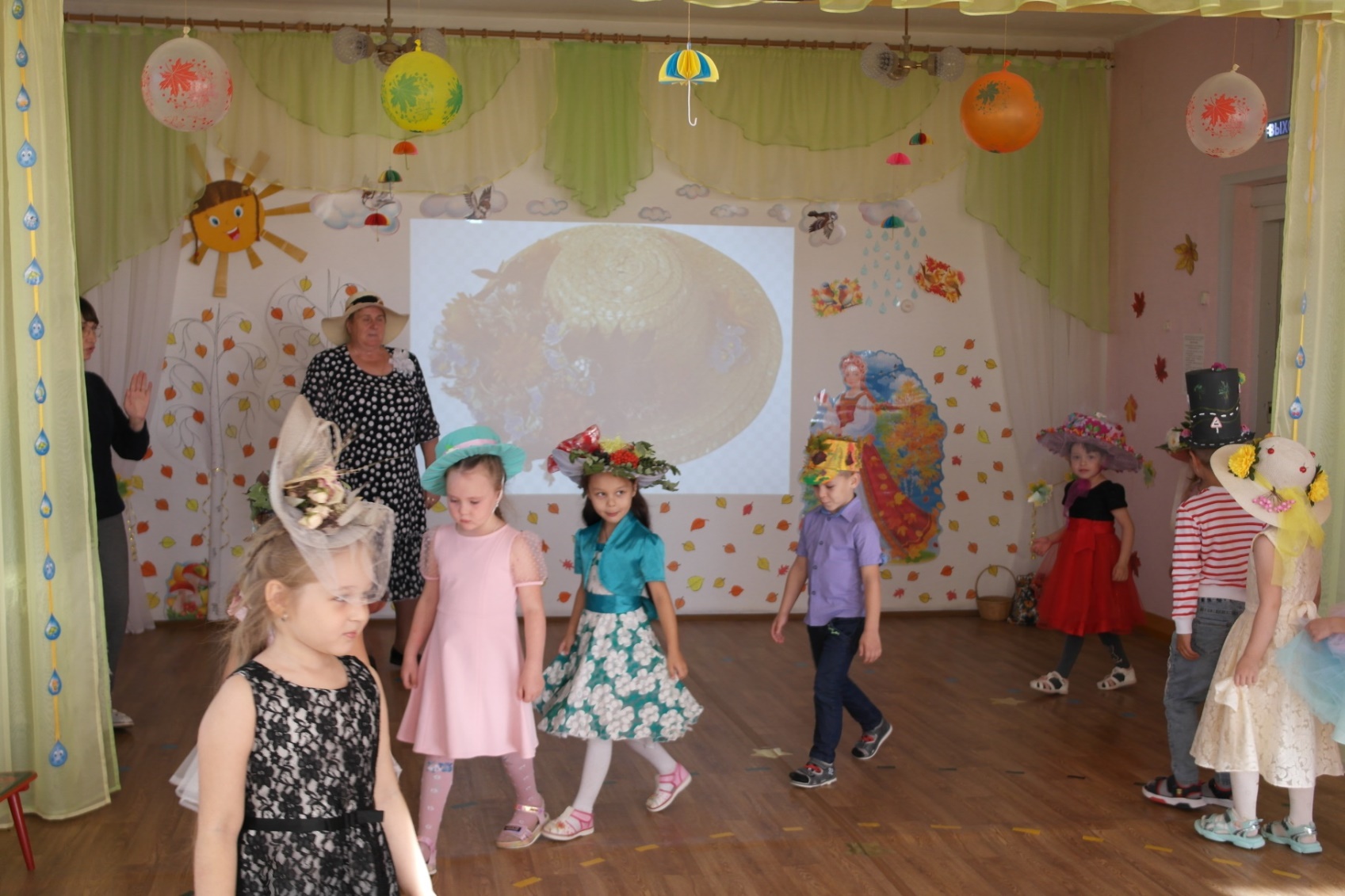 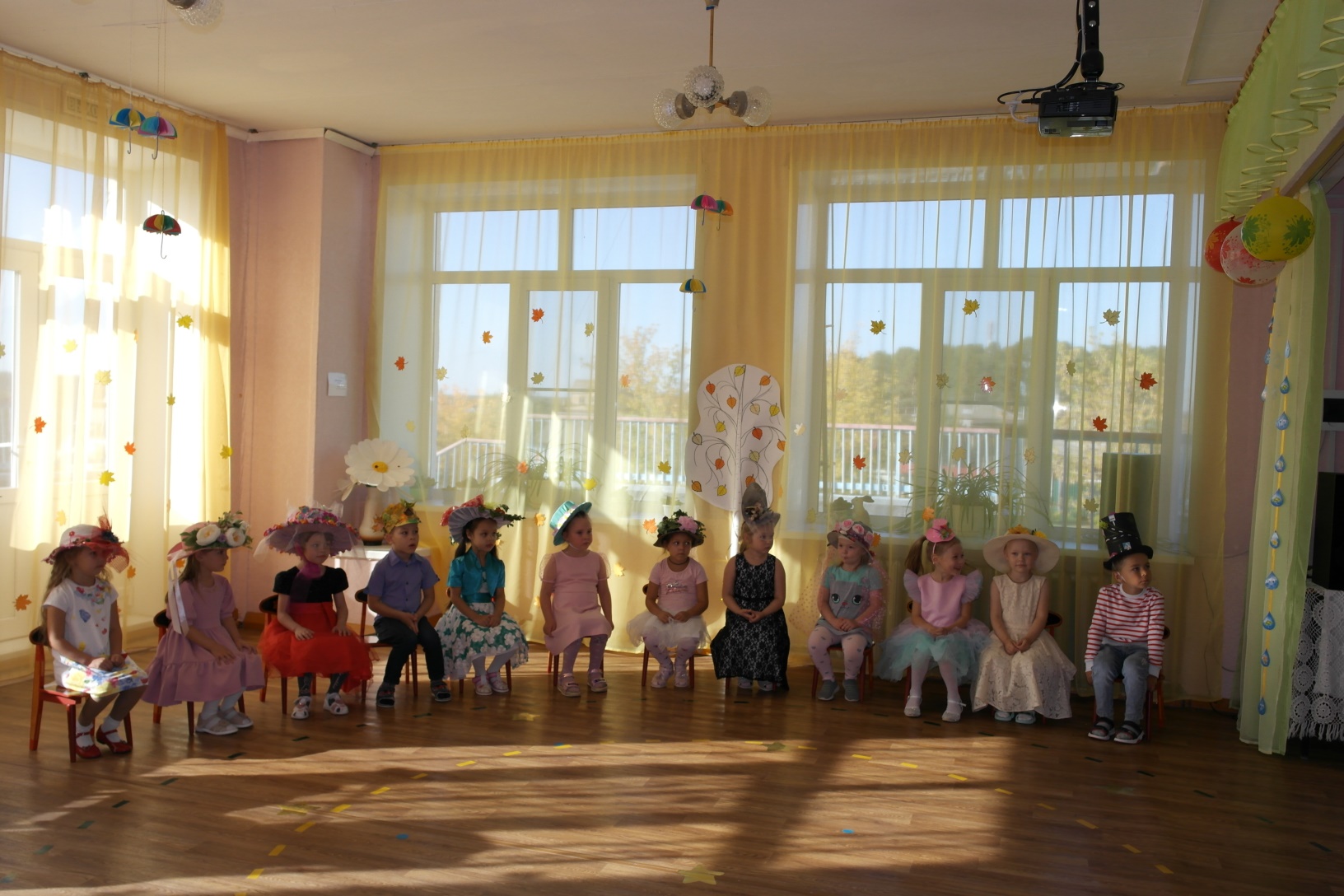 Фанфары, звонче зазвучите!В наш тронный зал скорее проходите,Вас ждет начало шляпного парада!
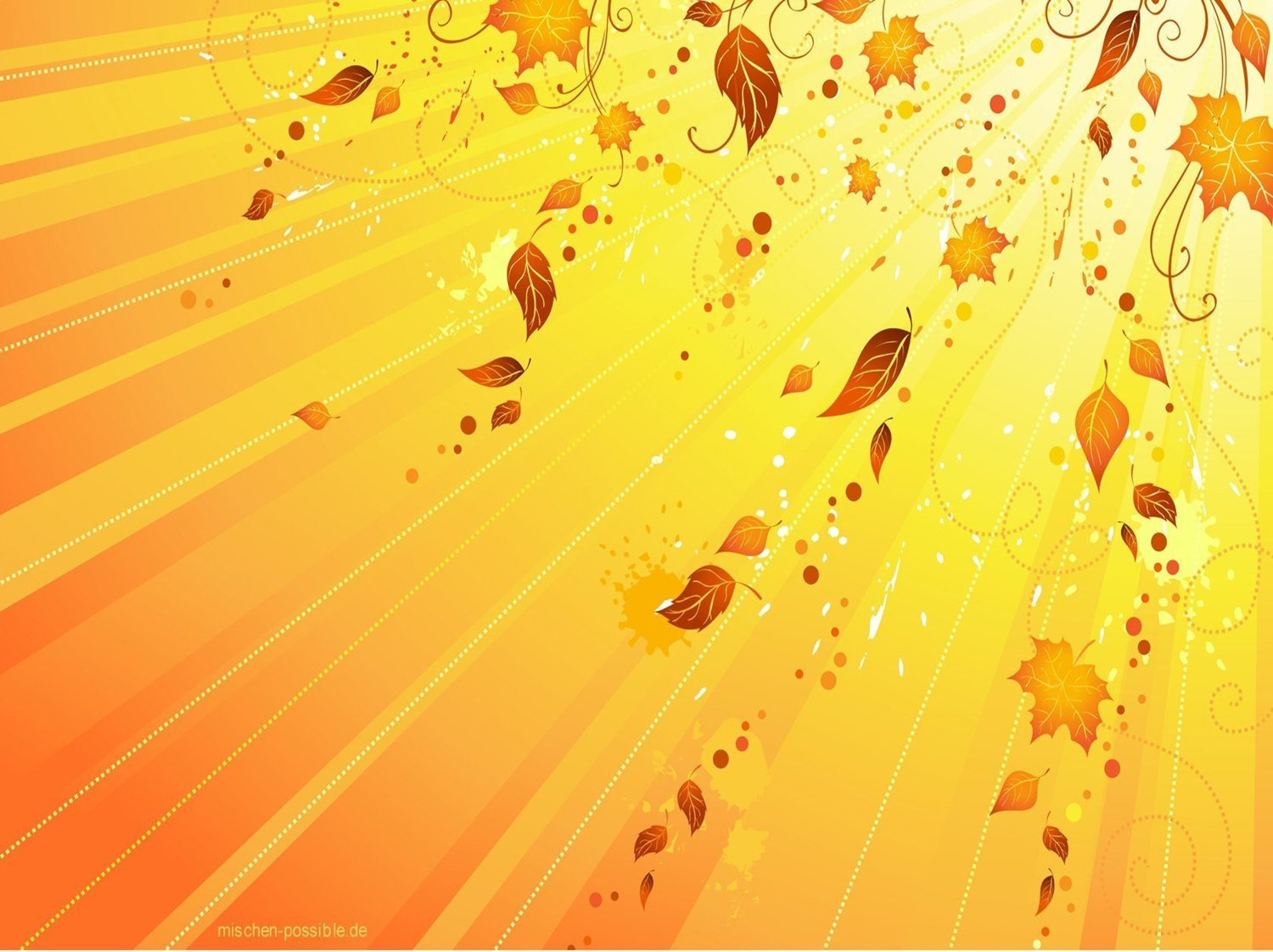 Я Кот в сапогах, приглашенье получил,И к вам на праздник поспешил.Я вижу – шляпный бал в разгаре!Что ж, вы не зря меня позвали!
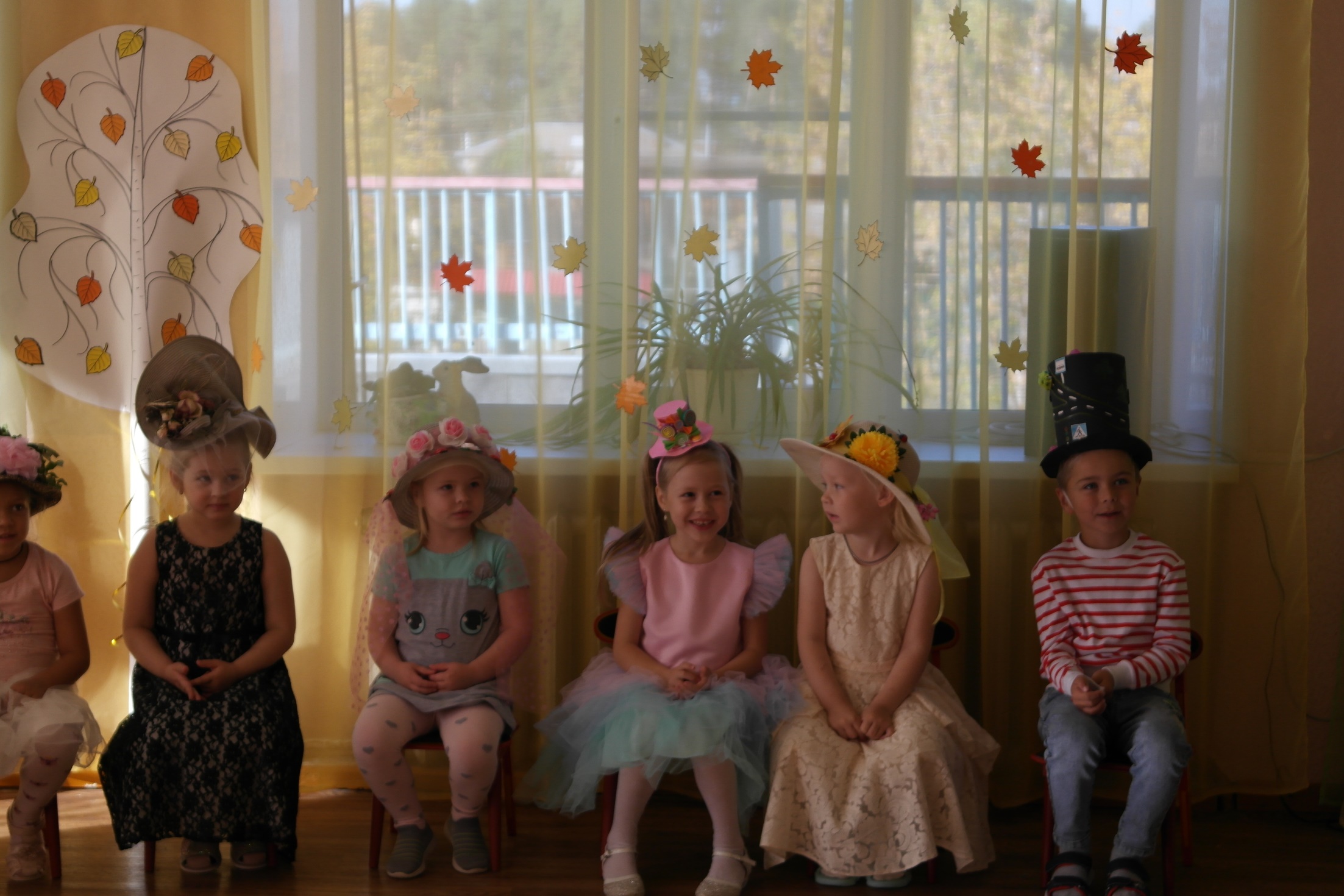 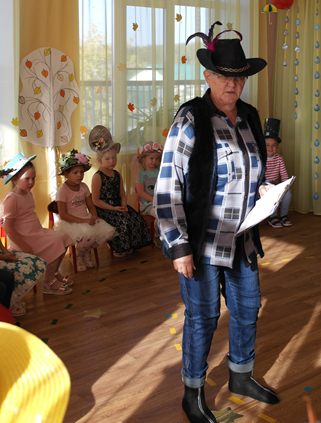 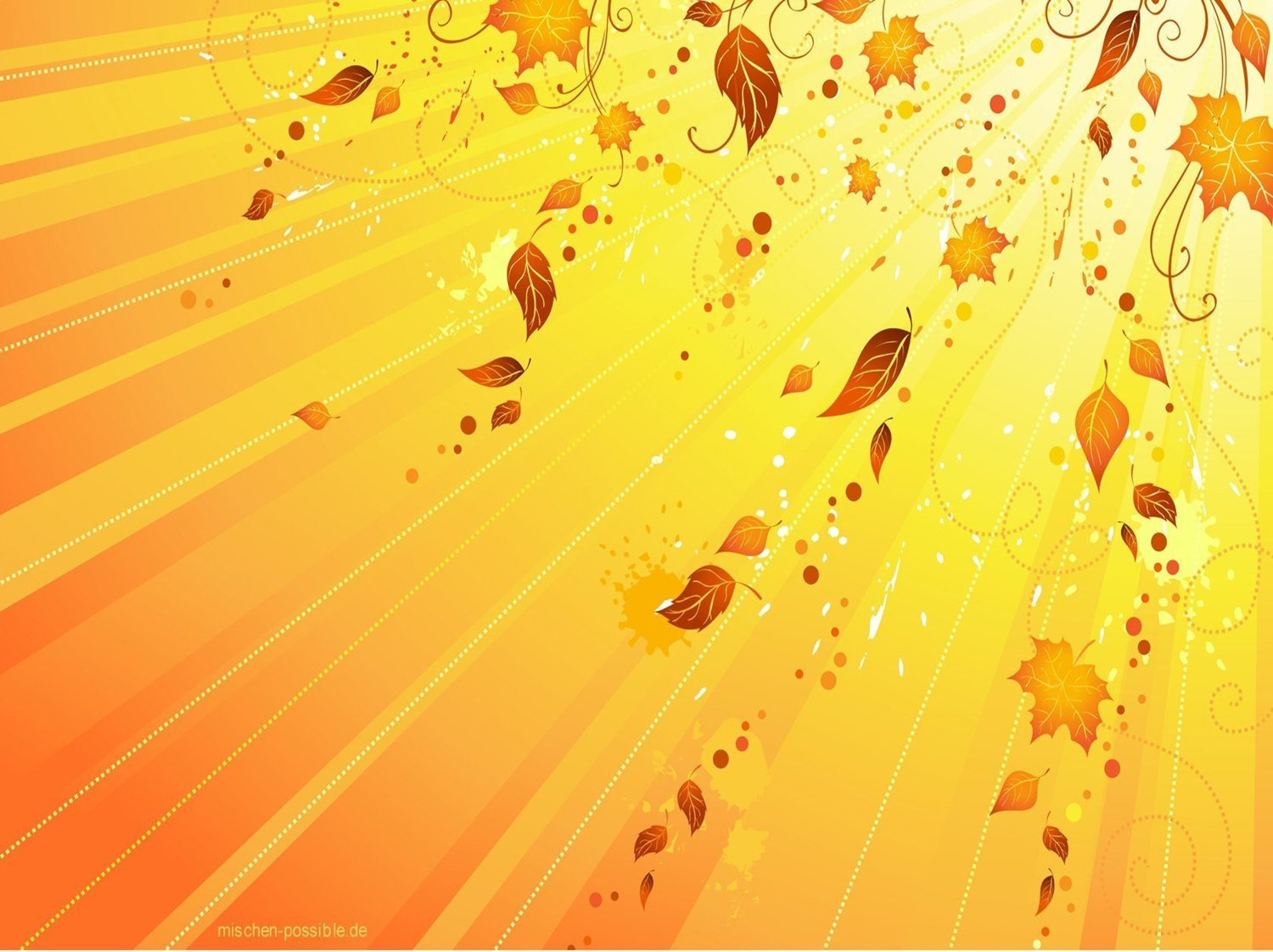 Каждый ребенок по названной номинации выходит представлять свою шляпу («ПАРИЖСКАЯ ШЛЯПКА», «ЦВЕТОЧНАЯ ФАНТАЗИЯ», «КОКЕТКА!», «СЛАДКОЕЖКА», «ОСЕННЯЯ ФУРАЖКА»  и др.  .
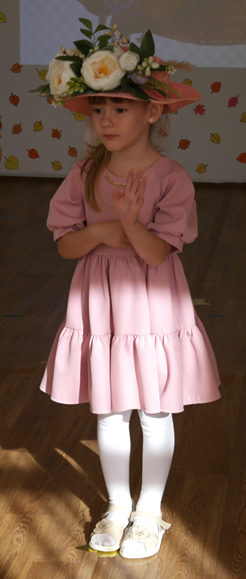 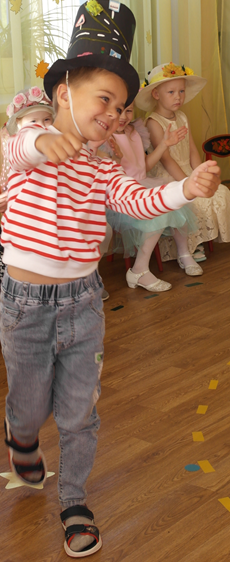 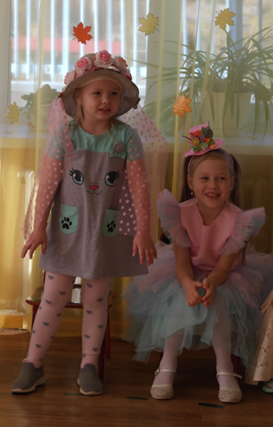 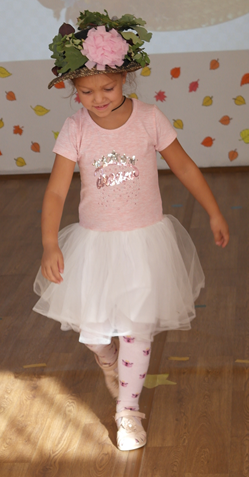 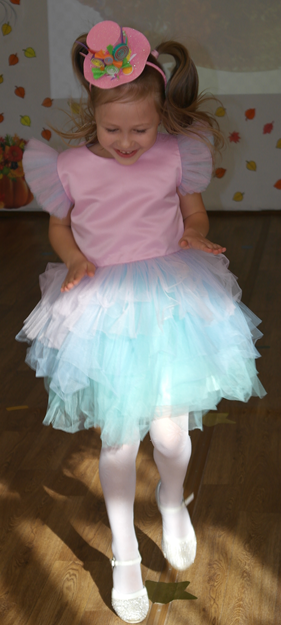 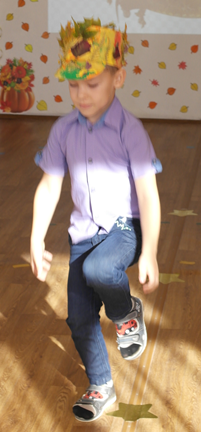 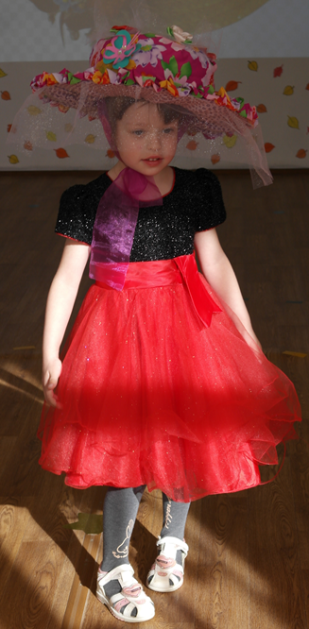 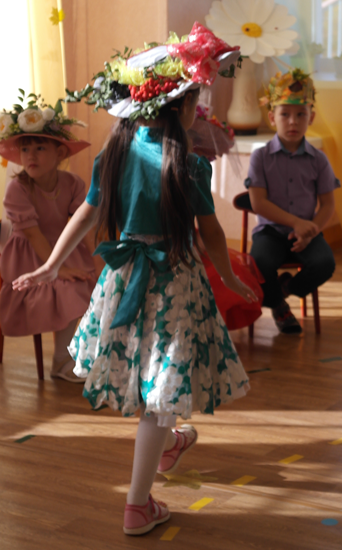 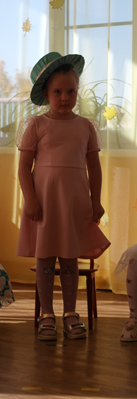 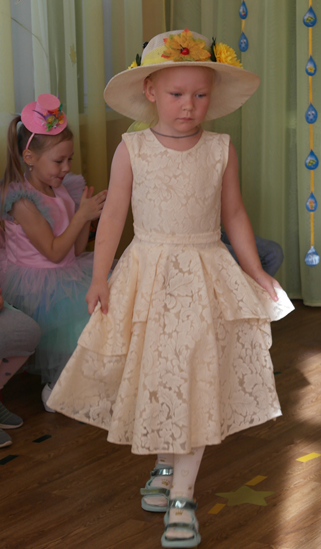 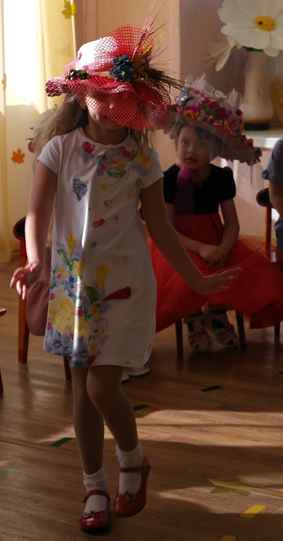 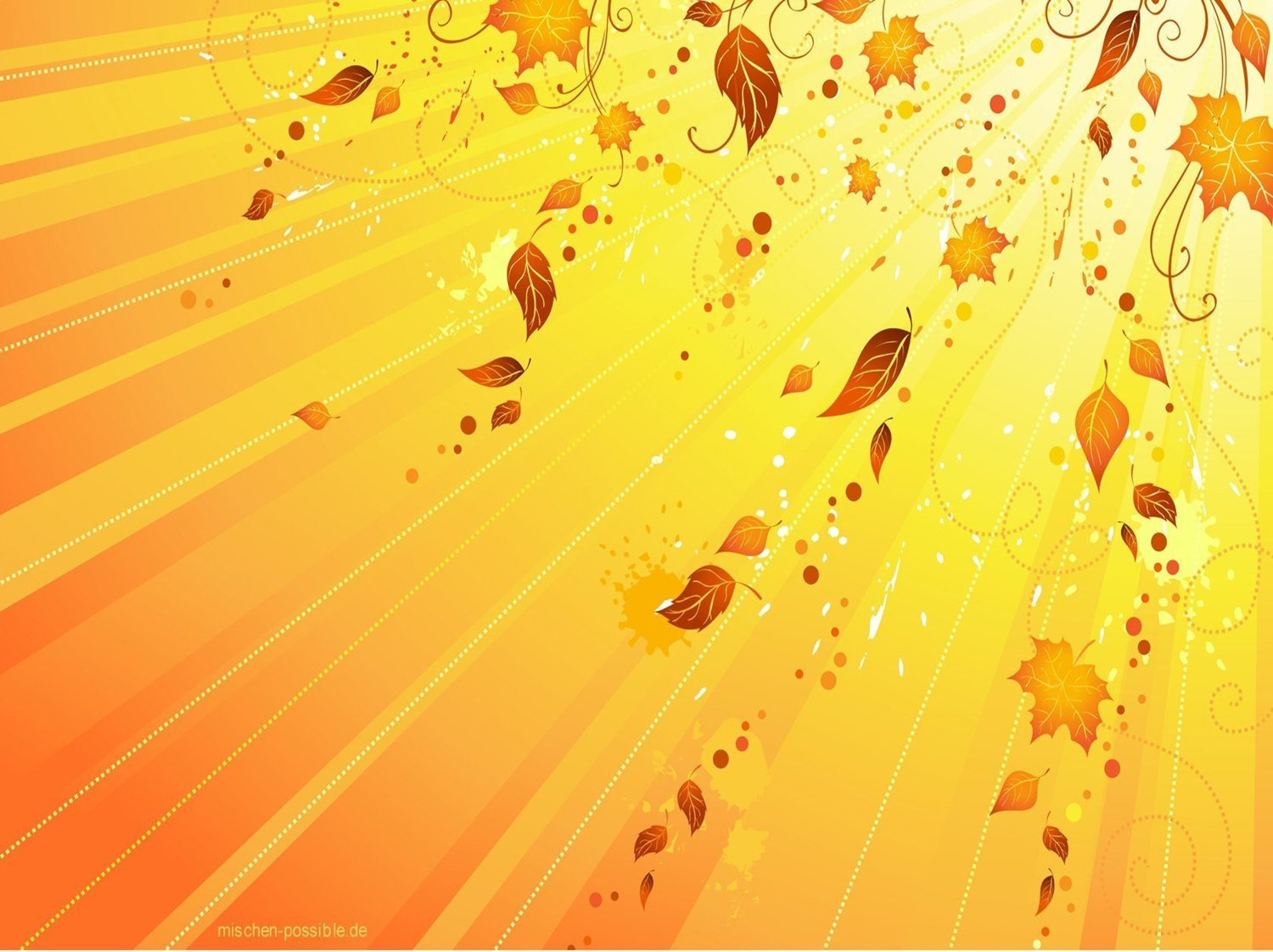 Вика рассказала, как она примеряла шляпы, чтобы отправиться на парад Шляпной моды.
Толк и цену каждой знает.
Для тепла - вот эта шляпа.
В холод носит ее папа.
Эта, важная из меха -
Для достижения успеха.
Тоже папина она -
Издалека всем видна.
А эта вот, не важная -
Легкая, бумажная.
Во время ремонта можно надеть,
Надо ее в каждом доме иметь.
Вот - нарядная мамина шляпка,
А это смешная дедулина шапка.
Шляпа такая - от солнышка спрячет.
Для лета она, потому всех и ярче.
Эта - бабулина, очень симпатичная.
А вот и Викулина шляпа - девичья.
Перемерила не мало
И немножечко устала.
Много шляп, а я – одна.
Что-то выбрать я должна?
У нас такие не найдутся,
Эта шляпа мне идет!
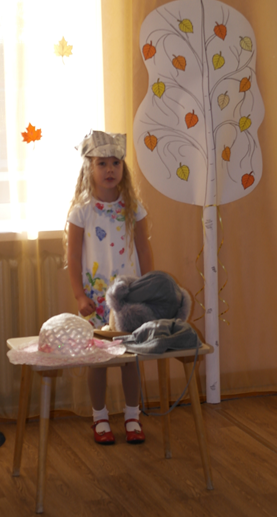 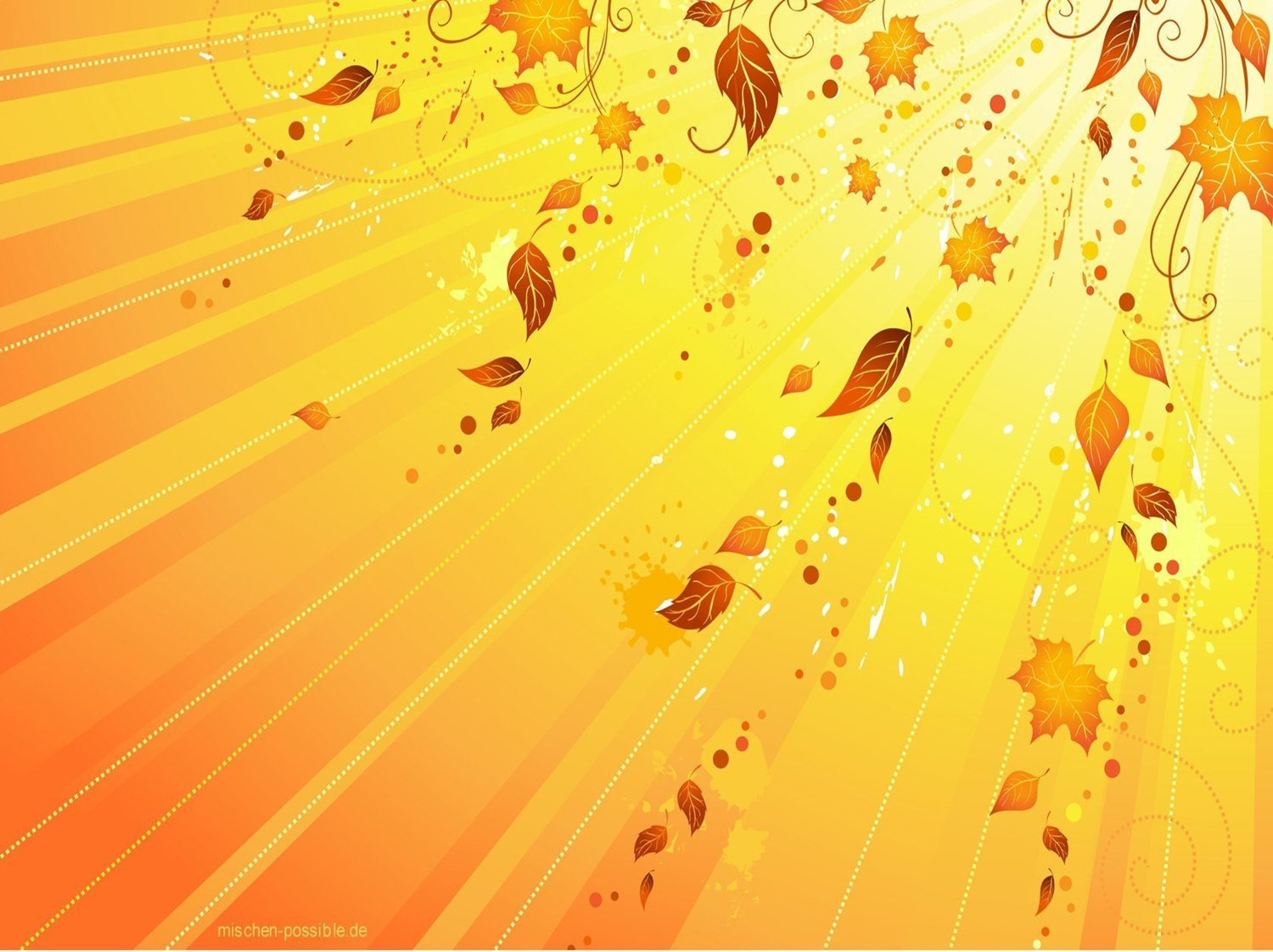 Провели конкурсы с детьми: «Отгадай, чья шляпка?», «Собери урожай в шляпу», «Перенеси шляпу».
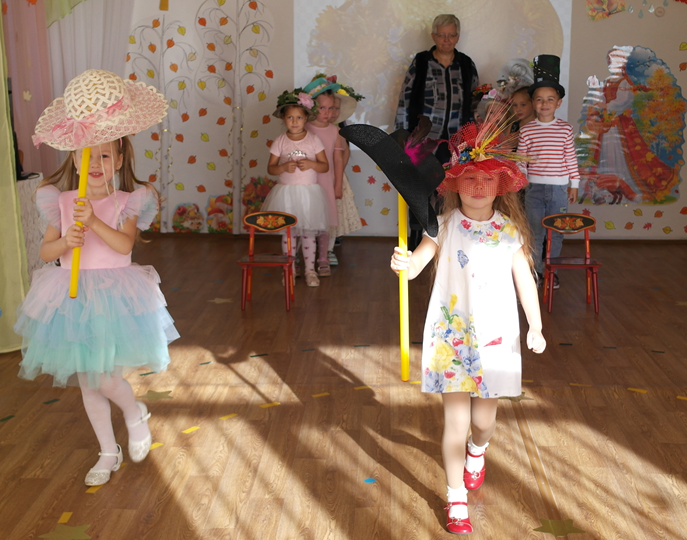 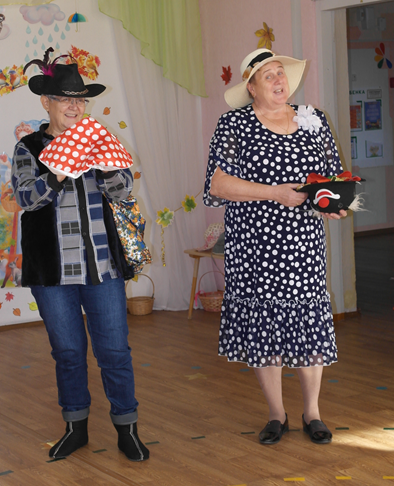 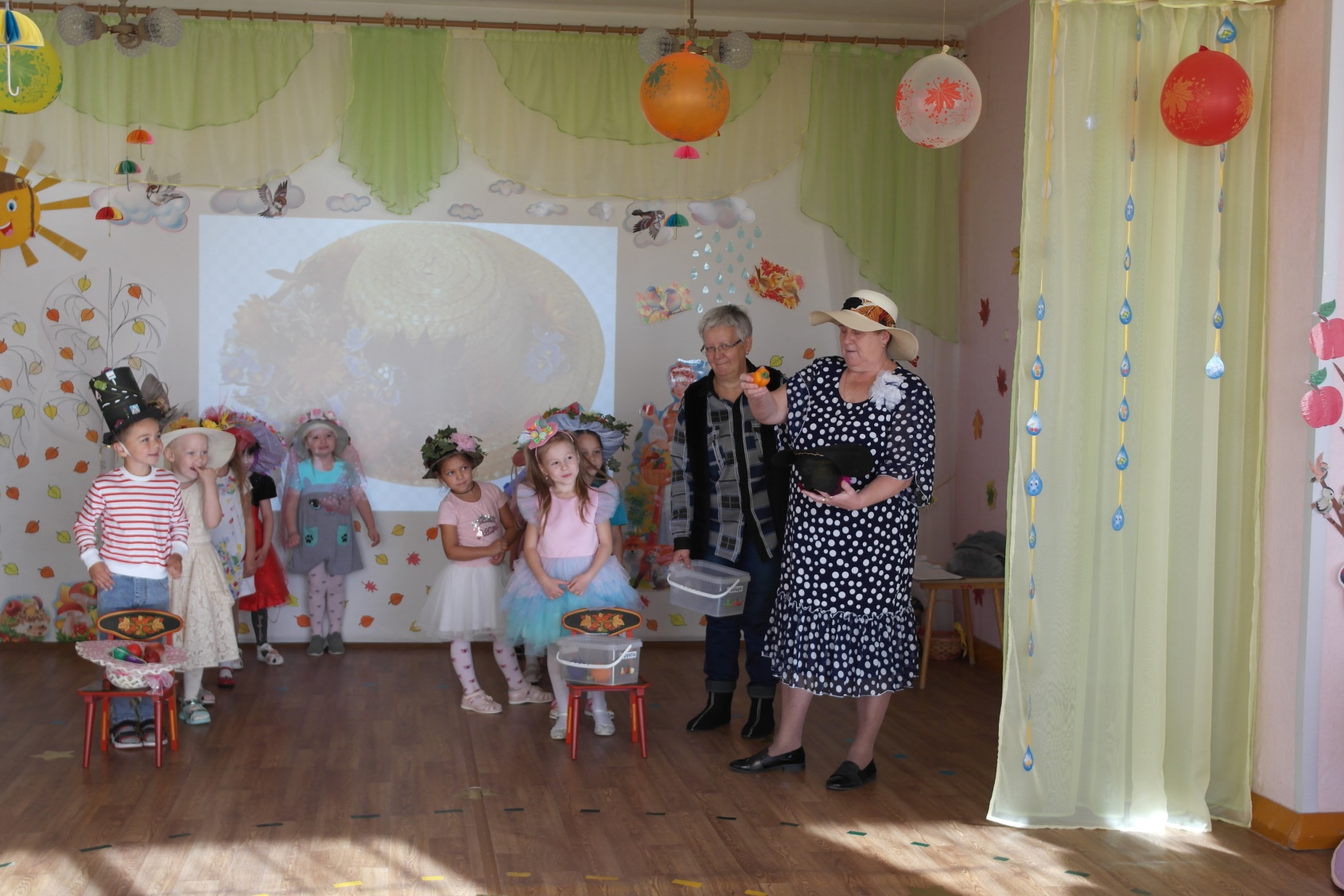 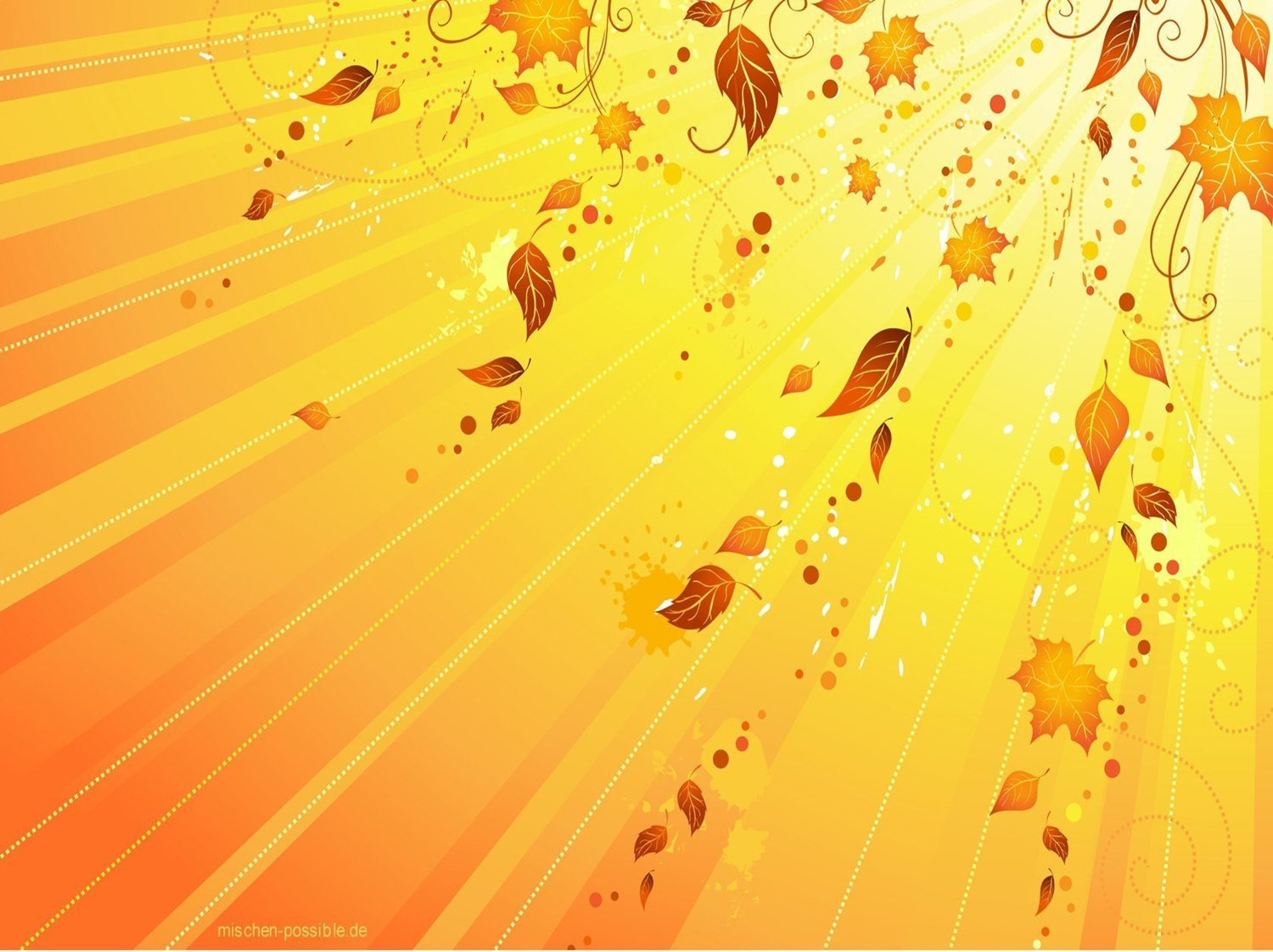 Мамы тоже приняли участие в игре «Передай шляпу-кто первой оденет шляпу» и в общем танце.
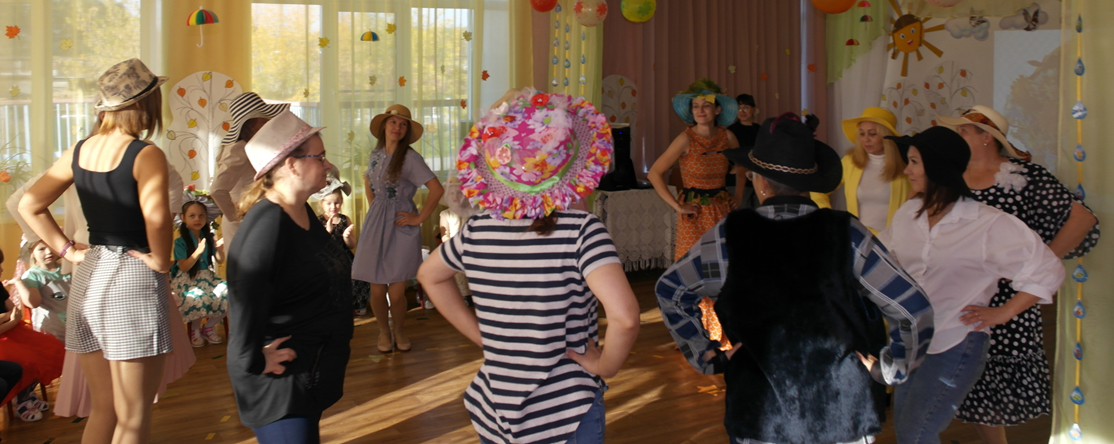 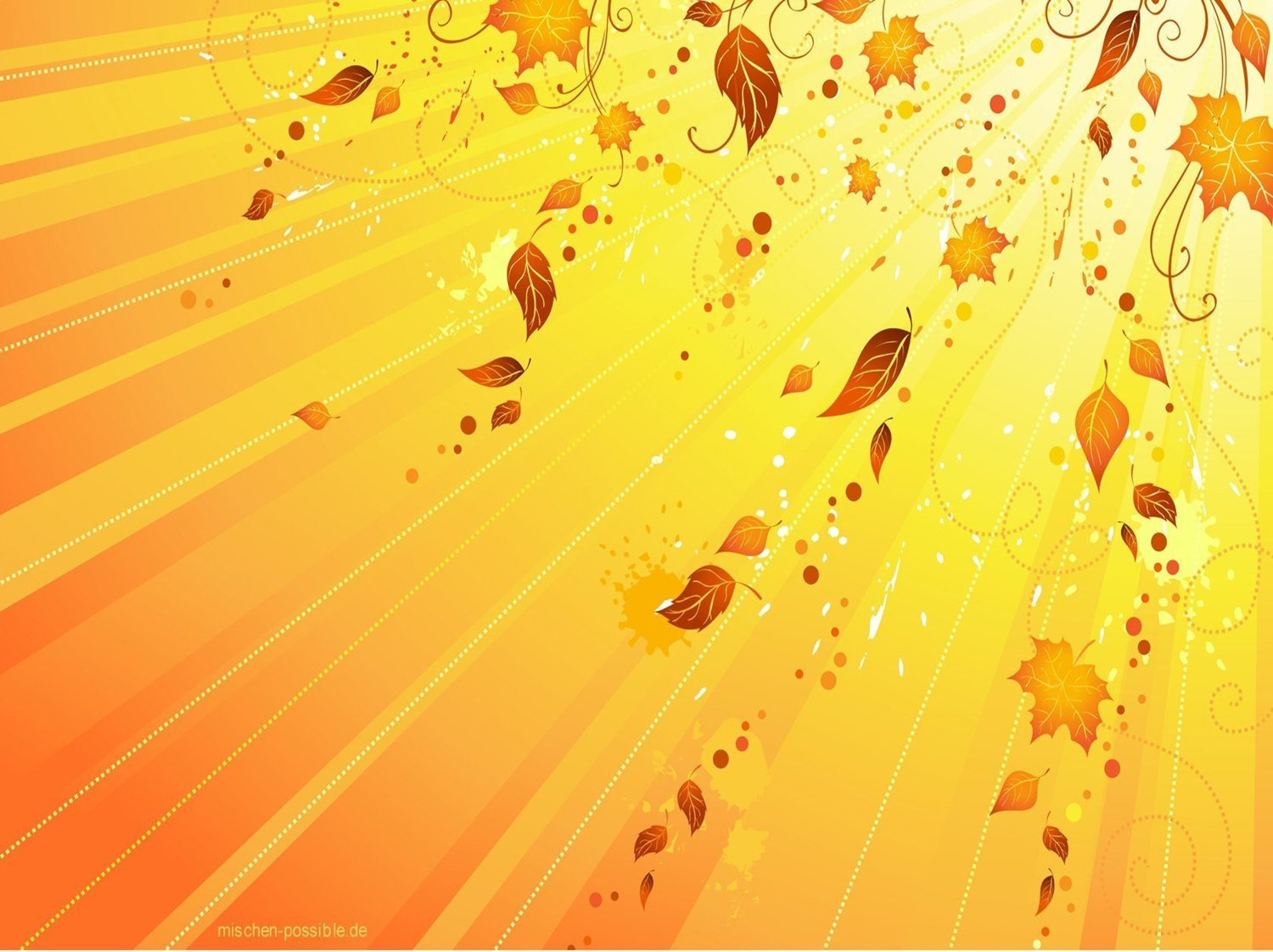 НАГРАЖДАЕТ МАМ за изготовление шляпы и угощение детей из шоколадной шляпы.
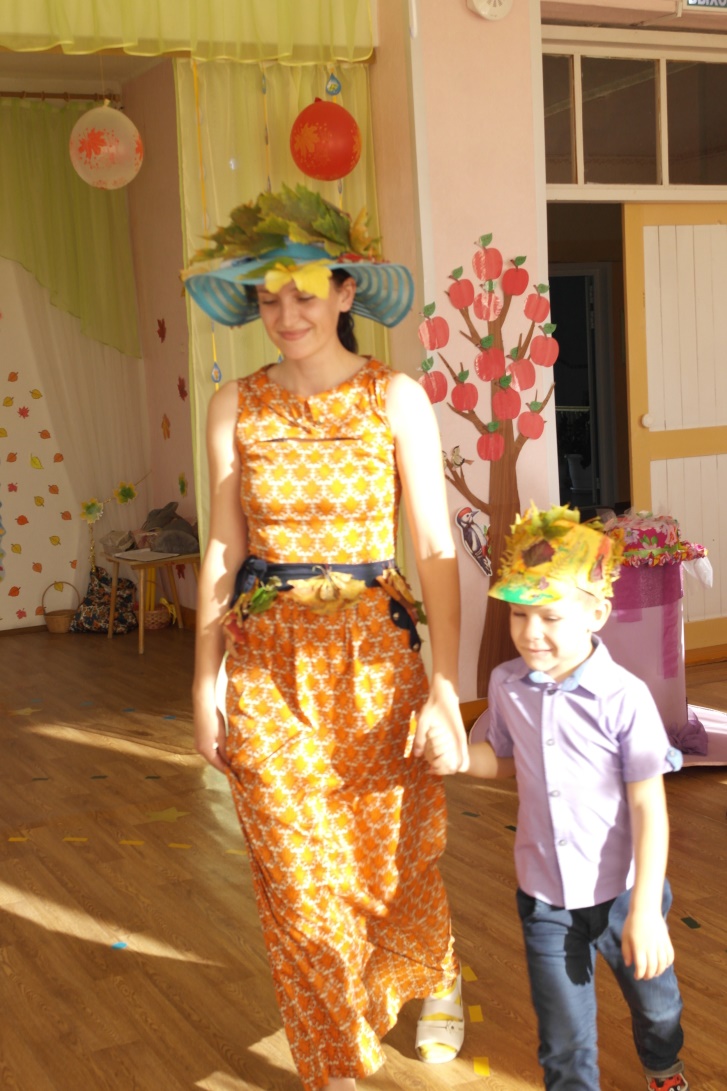 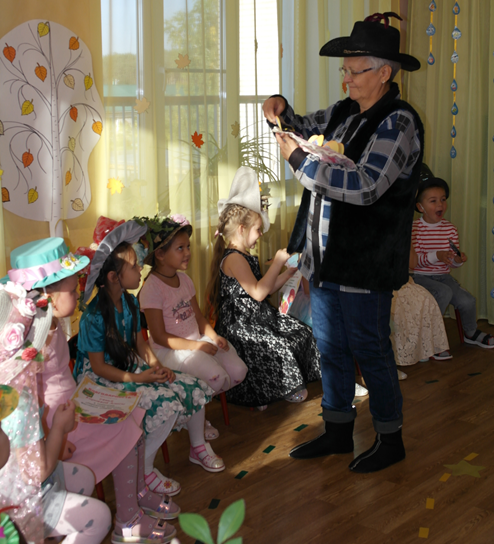 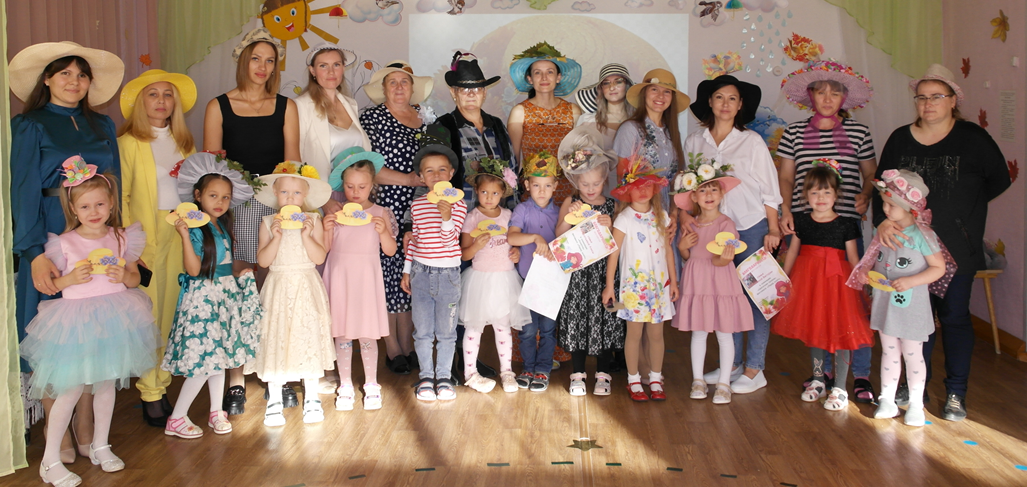